ประกาศ องค์การบริหารส่วนตำบลบ้านปิน
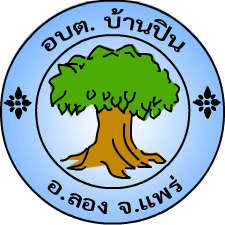 เรื่อง การประชาสัมพันธ์ ภาษีที่ดินและสิ่งปลูกสร้าง
และภาษีป้าย ประจำปี พ.ศ.2564
ภาษีป้าย
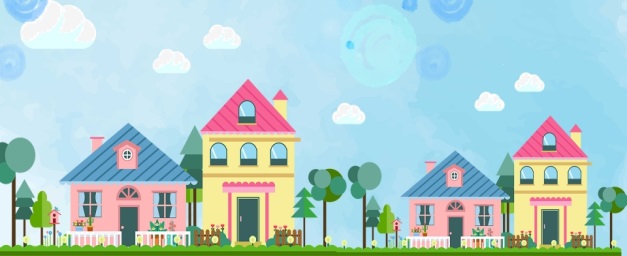 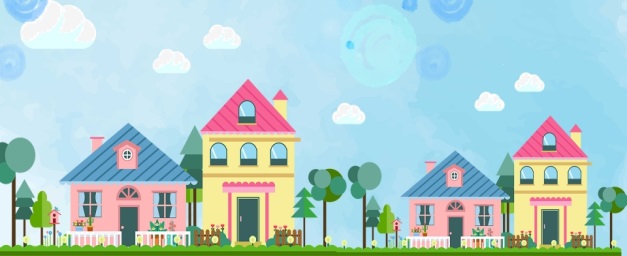 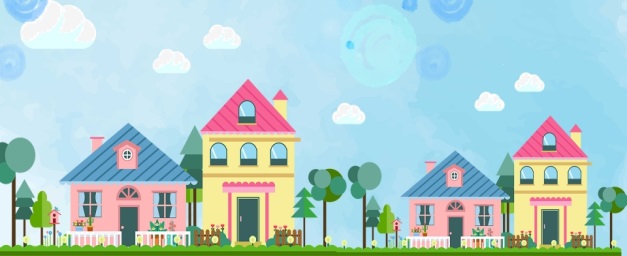 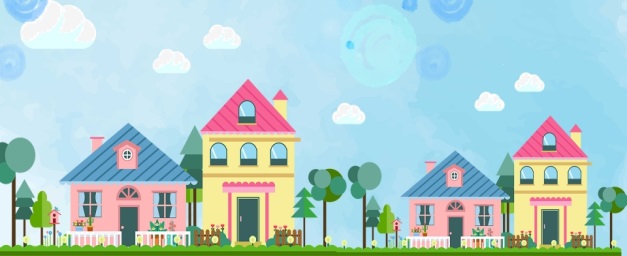 ติดต่อ กองคลัง องค์การบริหารส่วนตำบลบ้านปิน   โทร 054-583193